The Advice Quality Standard (AQSv4)Application and Assessment Process
Recognising Excellence
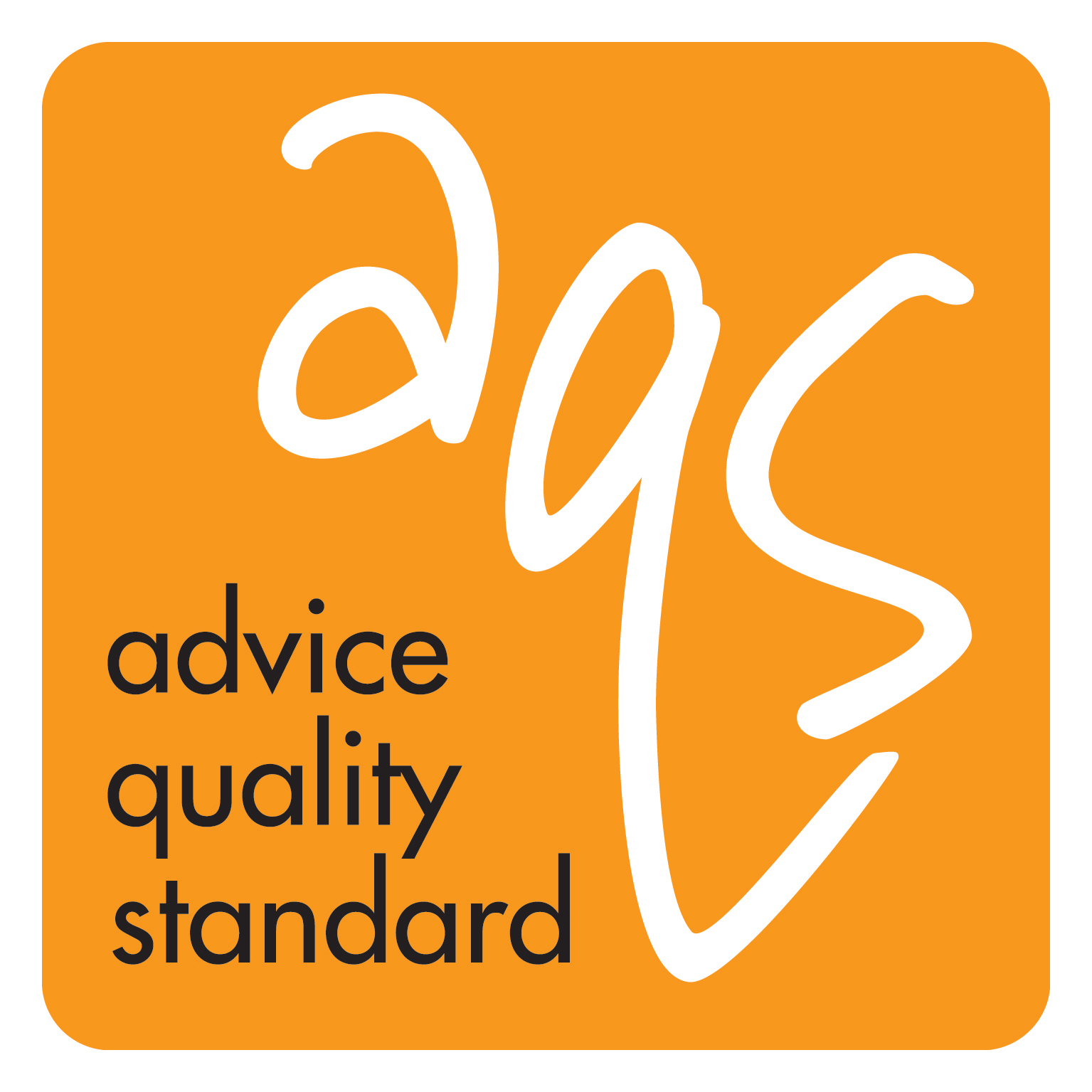 Application Process
Register your interest
www.recognisingexcellence.co.uk  or
aqs@recognisingexcellence.co.uk
Support Package
Access to RE in-house expertise – unlimited
On-line resources - restricted to members only
ASA Quarterly newsletters
Self-Assessment
Checklist of documentation required
Drafting and implementation phase
Formal application for assessment
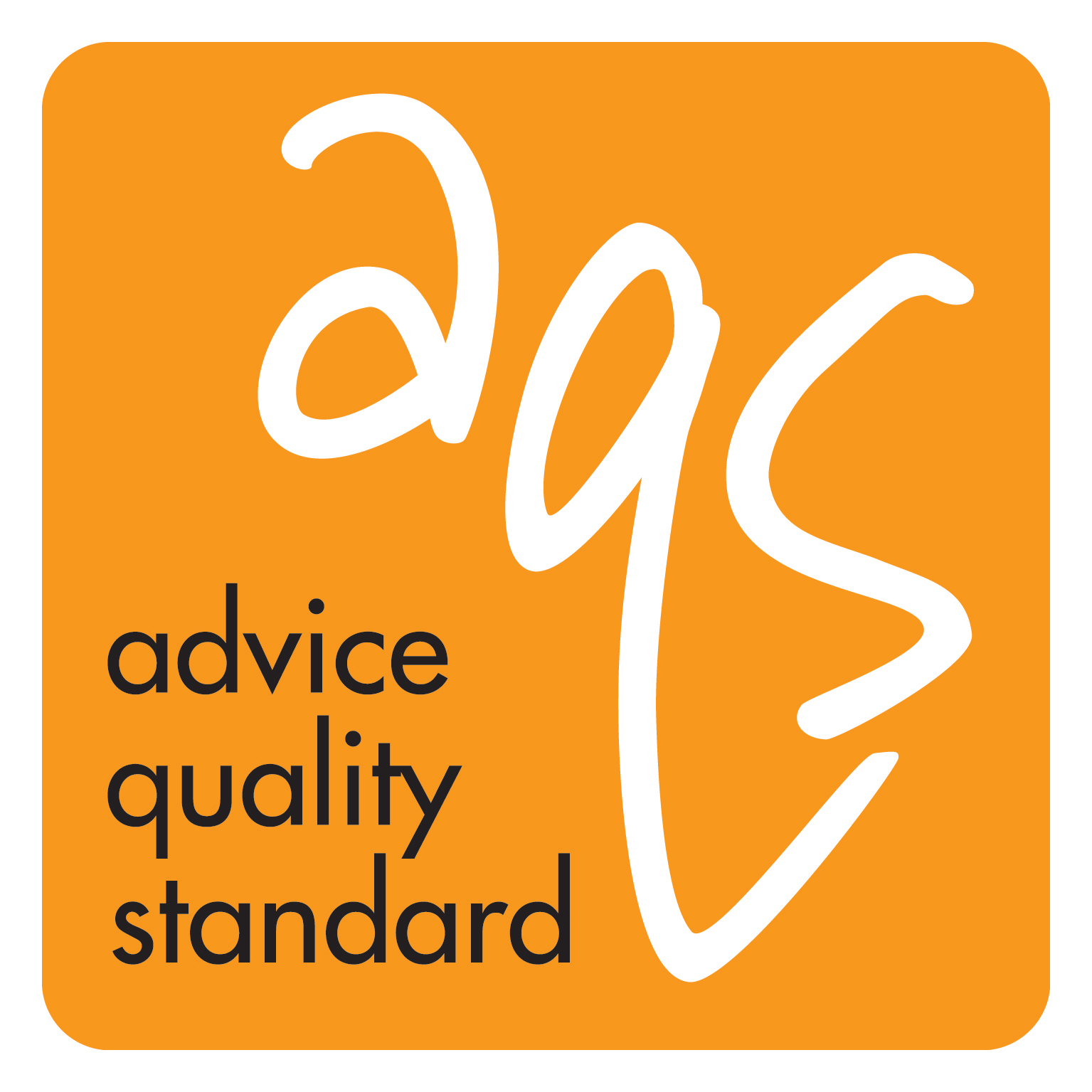 Application and Assessment Process
Desktop Audit application
Quality Manual and/or written policies and procedures
Strategy and Business Plan(s)
List of documents required available
To determine alignment against AQS requirements
Formal Desktop Audit positioning report
Action planning opportunity
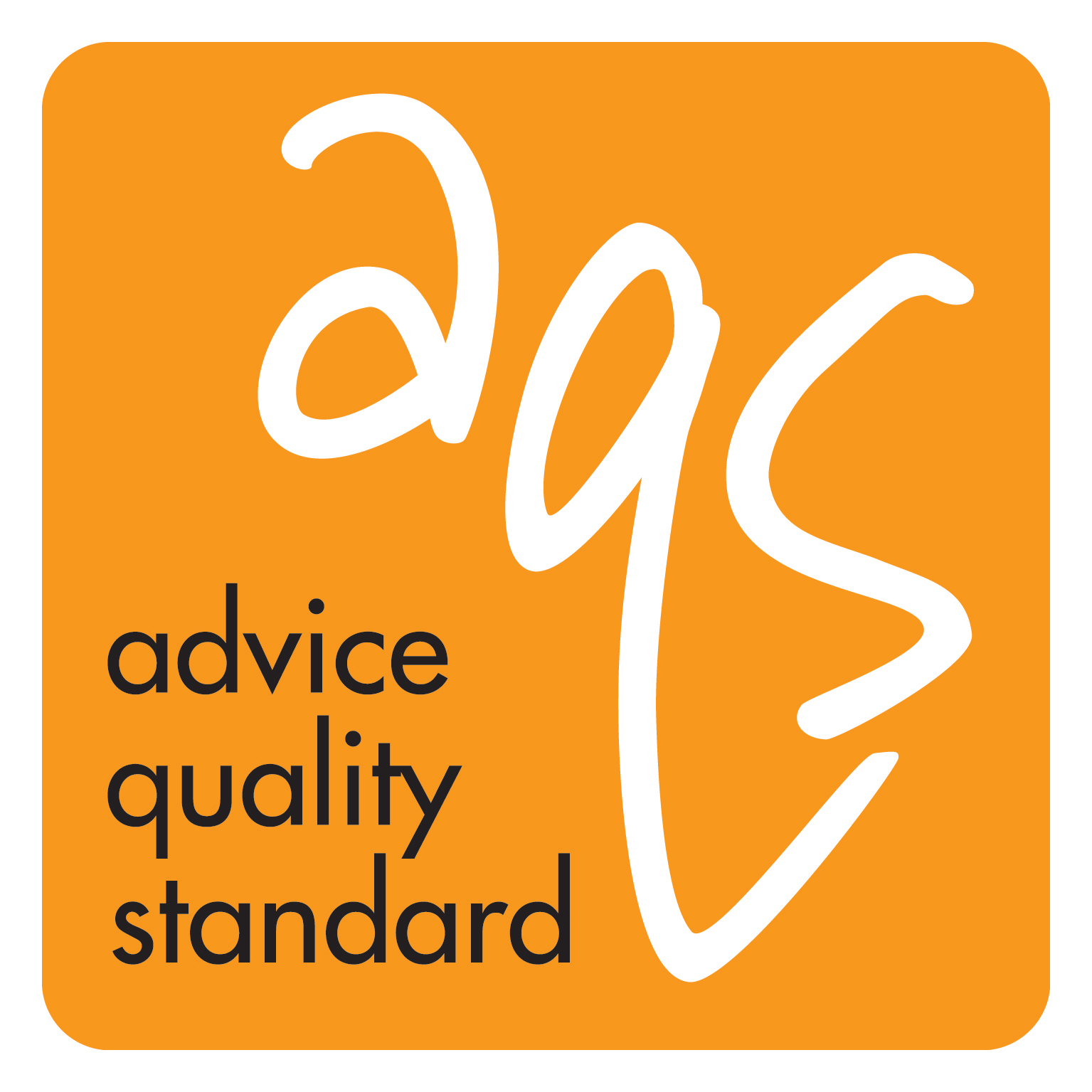 Application and Assessment Process continued….
On-Site Assessment
Site visit must be agreed within 60 days
An Assessment Plan/timetable will be sent to you approximately 7-10 days in advance
No. days on site depends on the number of FTE advisors/caseworkers/managers you have
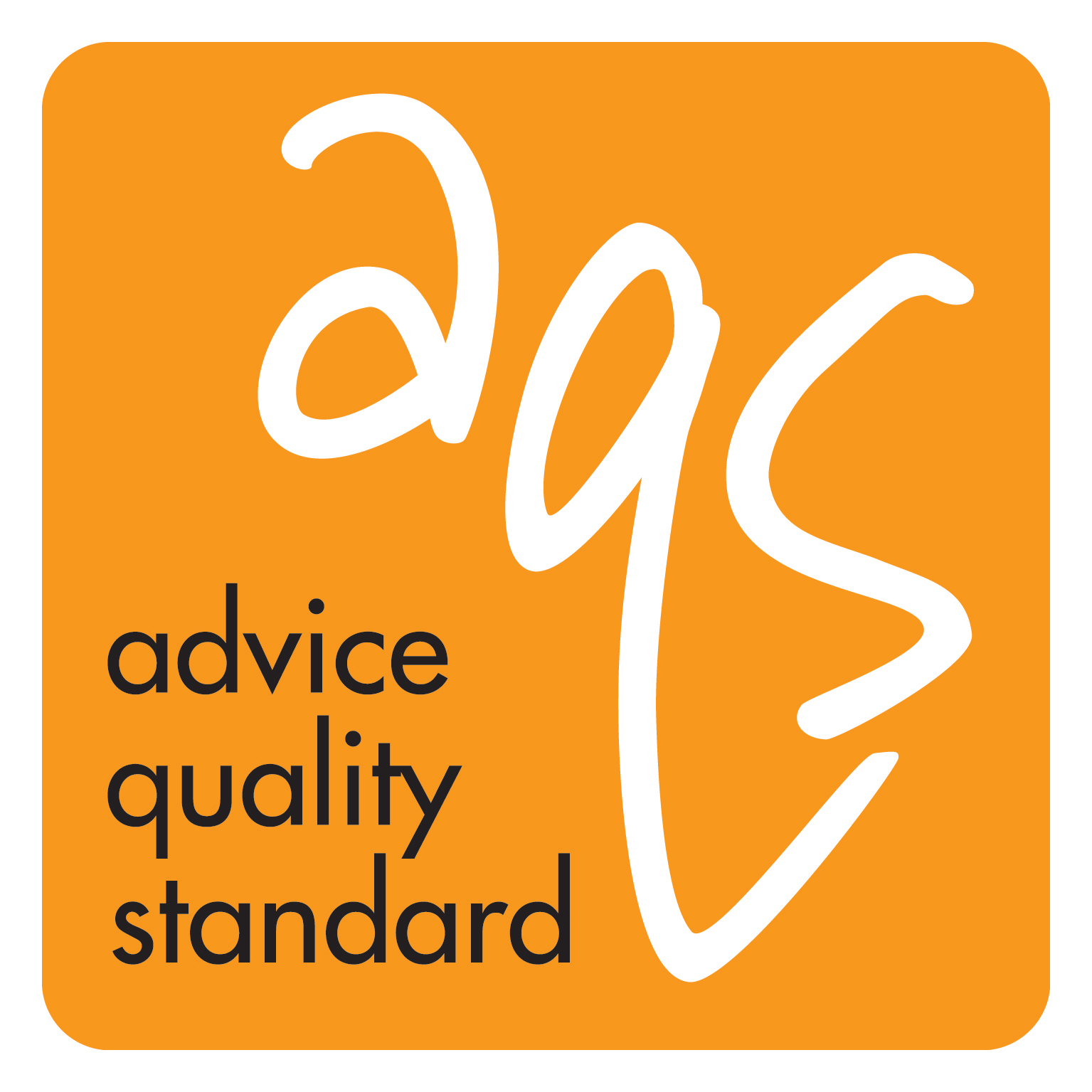 Application and Assessment Processcontinued….
Initial Assessment
Site based activity
Considers practical implementation of written policies and procedures
Review central records
Speak with staff/volunteers/trustees
Review client case files
Assessor decision and verbal feedback
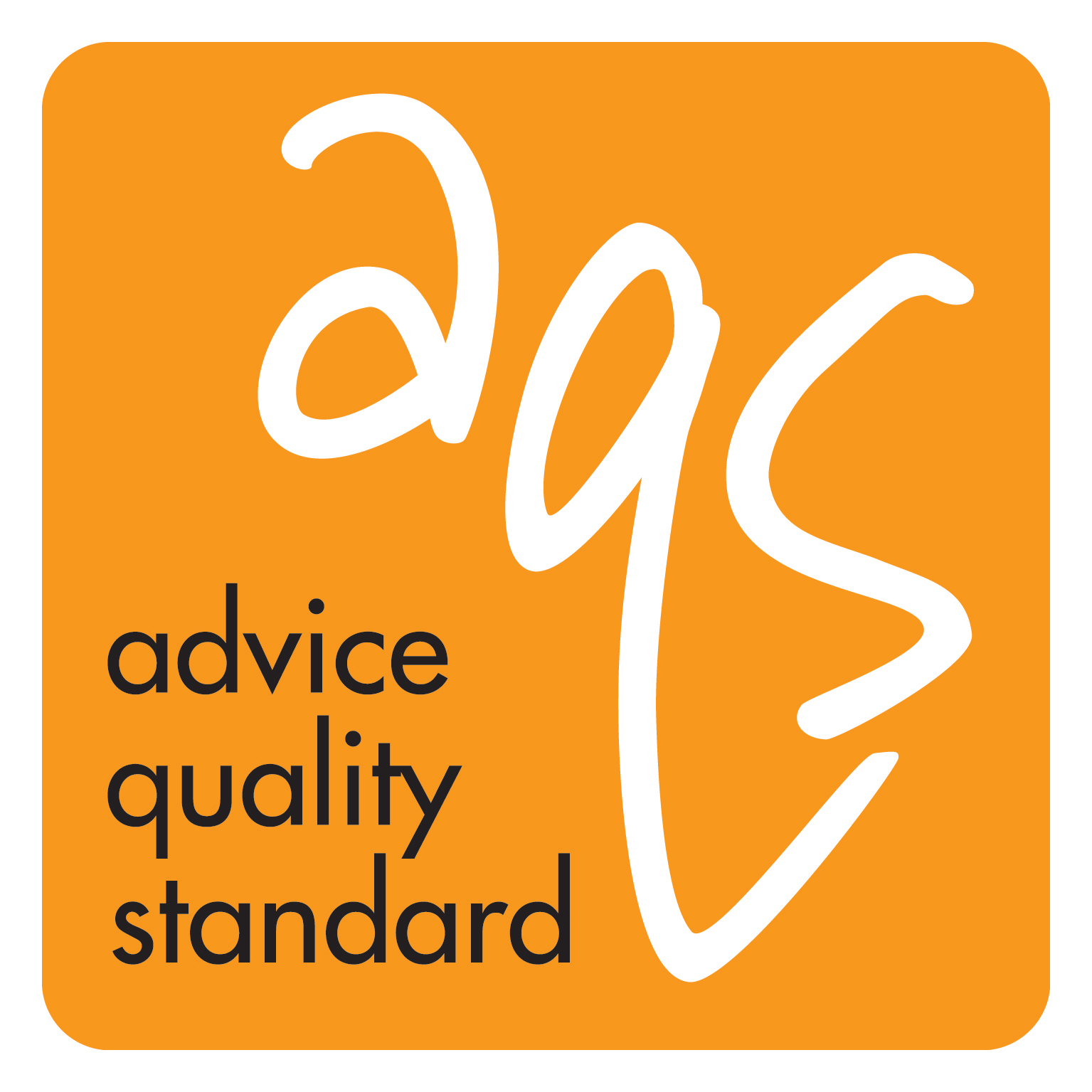 Application and Assessment ProcessOutcome/Findings
Corrective action period – 28 days (where applicable)
Award of the AQS
Use of Logo – celebrate success
Two year assessment cycle thereafter monitoring assessments
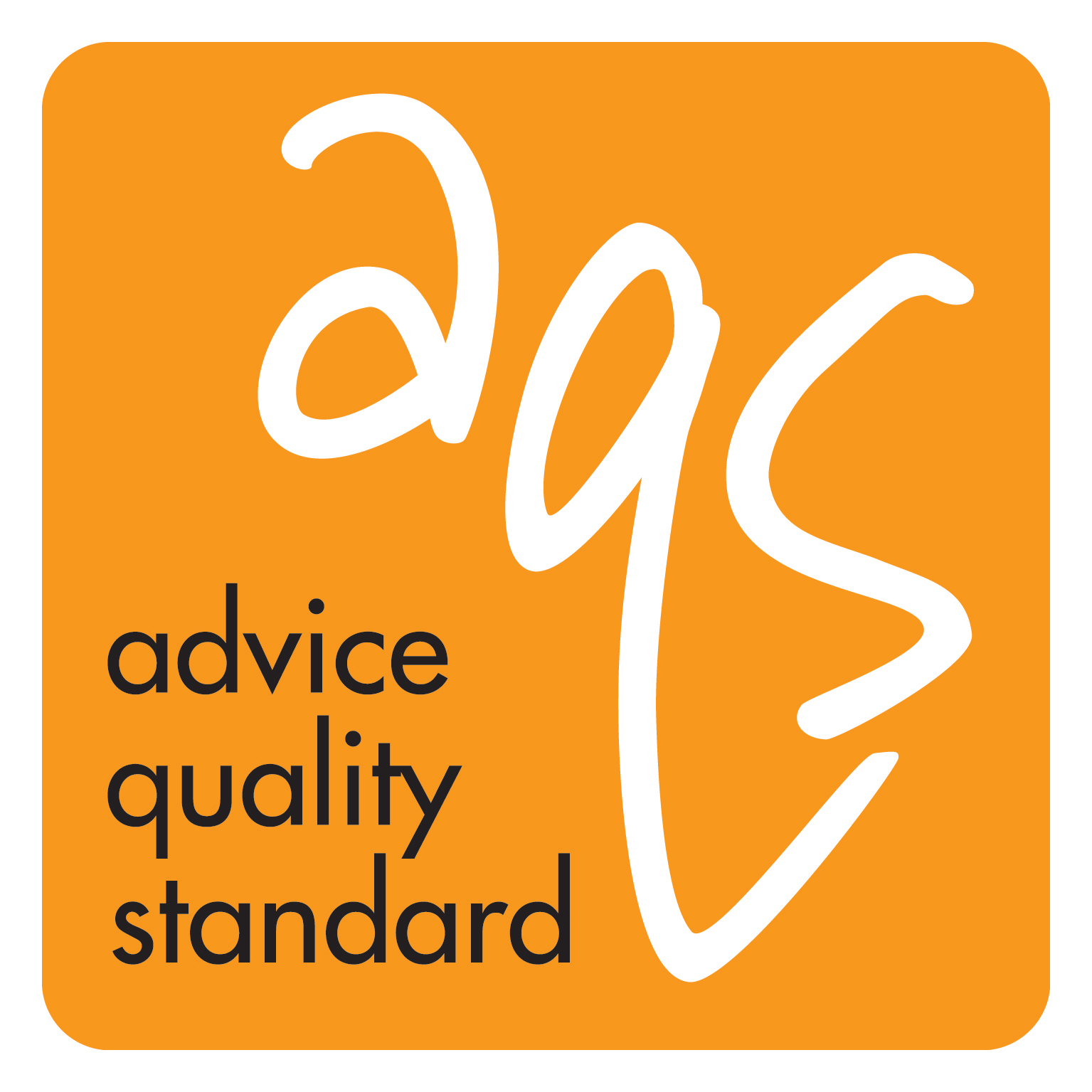 Useful Documentation
AQS v4 Standard 
AQS Casework Self Declaration Form
AQS v4 A Complete Guide 
Pricing Schedule
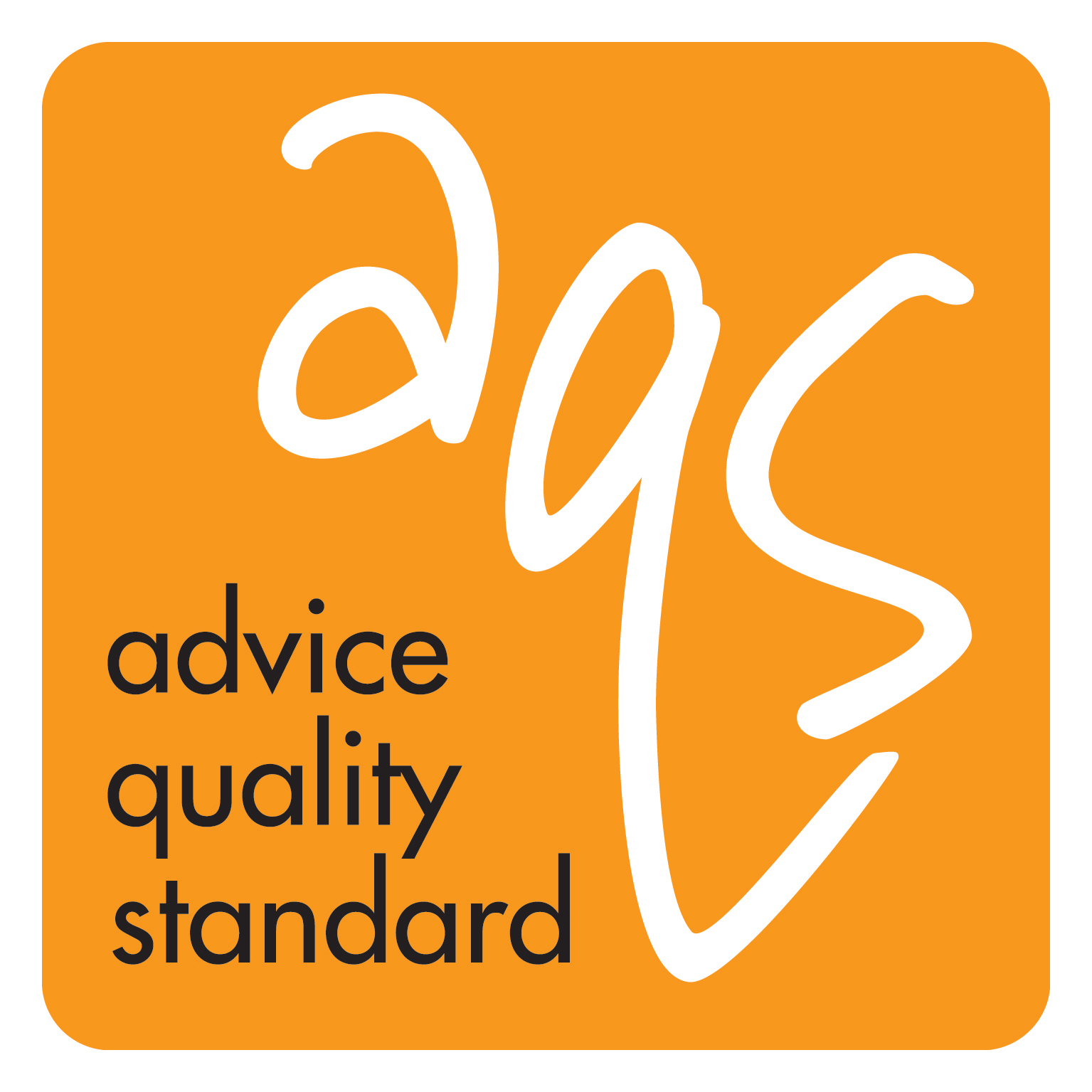 Useful links and guidance
Further information can be found at:
 https://www.recognisingexcellence.co.uk/aqs/
https://asauk.org.uk/advice-quality-standard/

Webinars:
Individual webinars on the requirements of Sections A-G
Applying at Advice Level and Advice with Casework
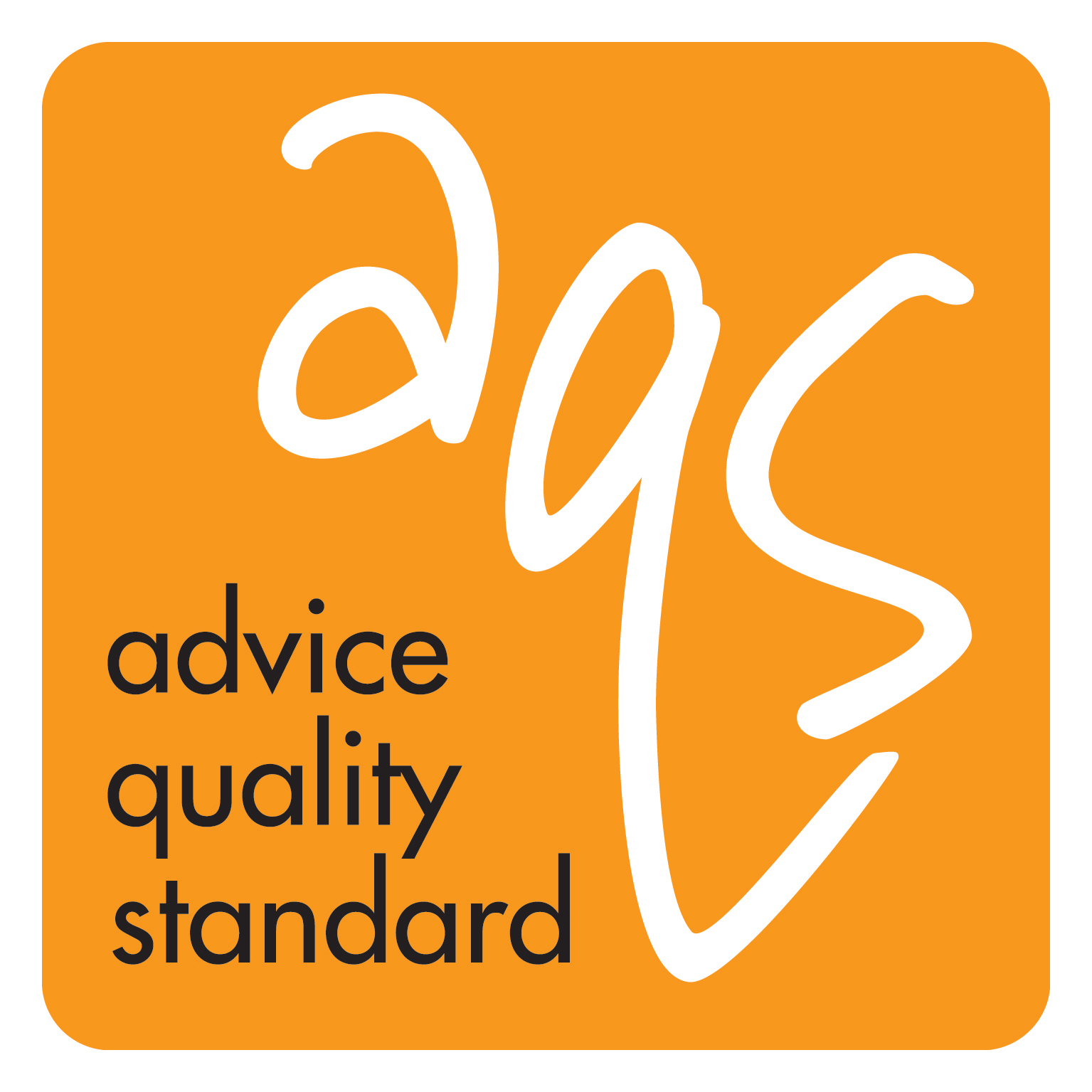